วันที่   4  มิถุนายน  2564  เวลา  06.00  น.  ณ  ถนนคนเดินยโสธร 
            หน้าศาลหลักเมืองยโสธร  จังหวัดยโสธร  นายสมยศ นามพุทธา ท้องถิ่นจังหวัดยโสธร  
            พร้อมด้วยข้าราชการในสังกัดสำนักงานส่งเสริมการปกครองท้องถิ่นจังหวัดยโสธร ร่วม           
            กิจกรรมทำบุญตักบาตรย้อนยุควิถีถิ่น วิถีไทย เฉลิมพระเกียรติสมเด็จพระนางเจ้าสุทิดา         
           พัชรสุธาพิมลลักษณ พระบรมราชินี   โดยมีนายชลธี  ยังตรง ผู้ว่าราชการจังหวัดยโสธร
           เป็นประธาน
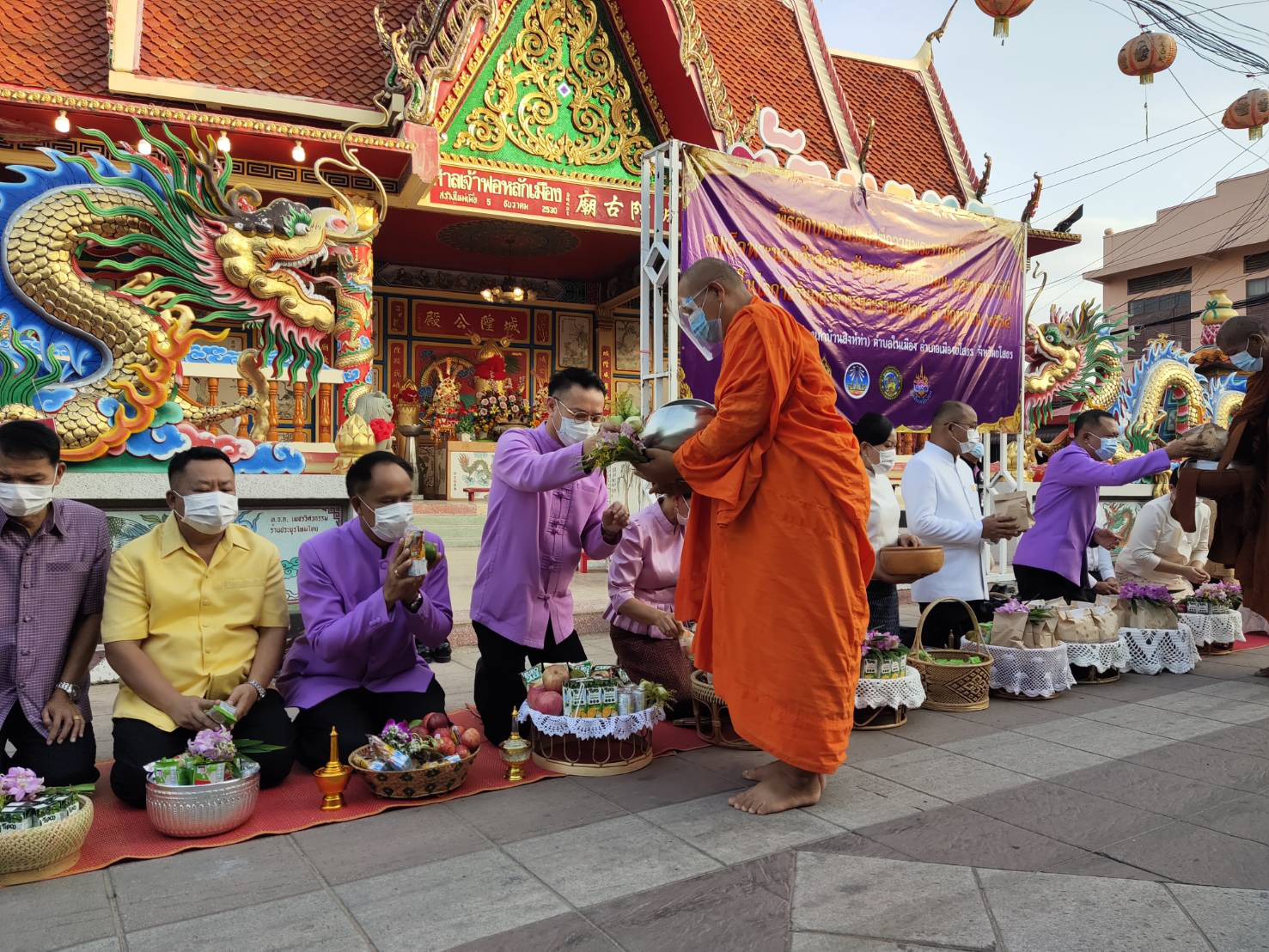 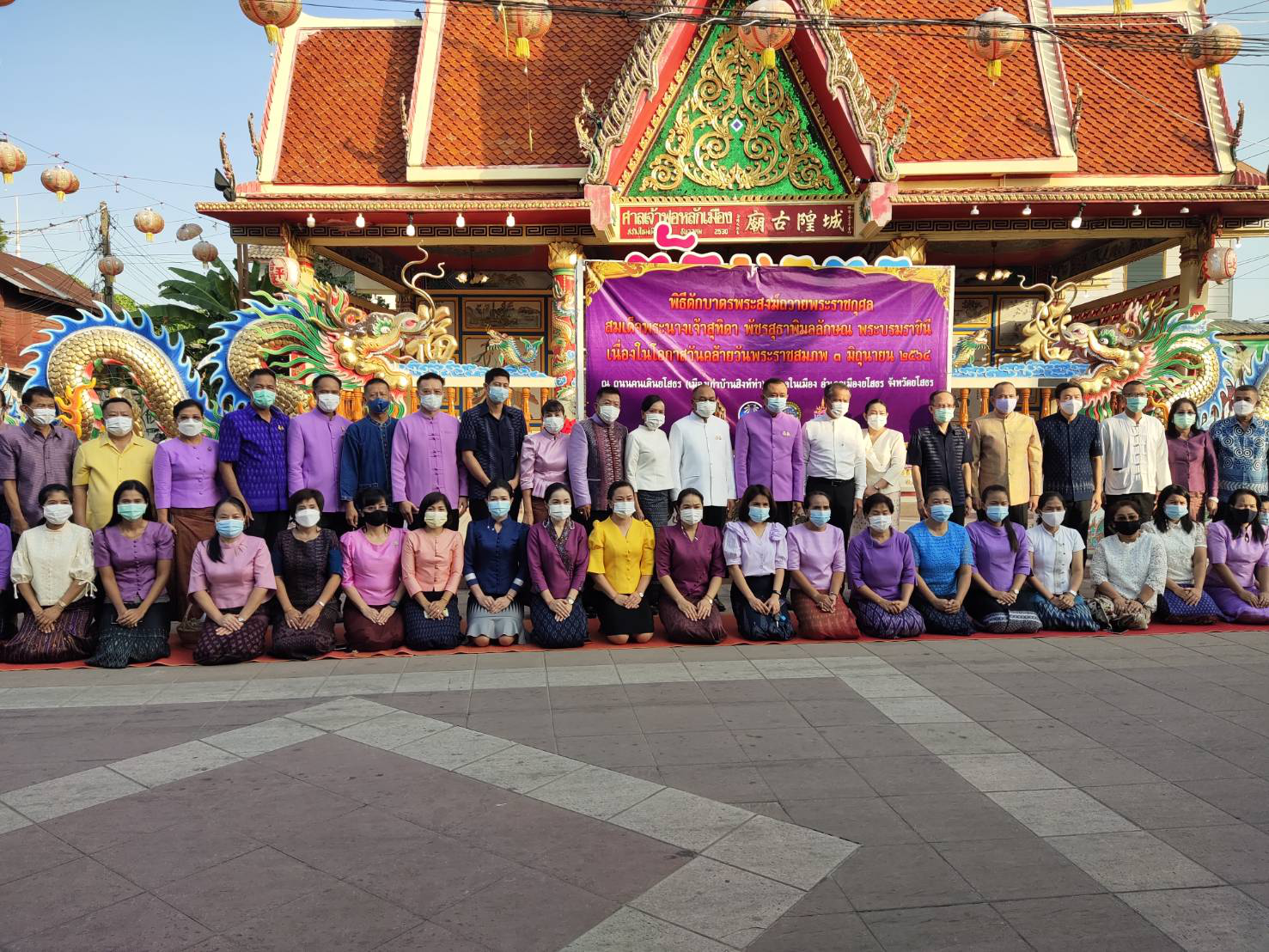 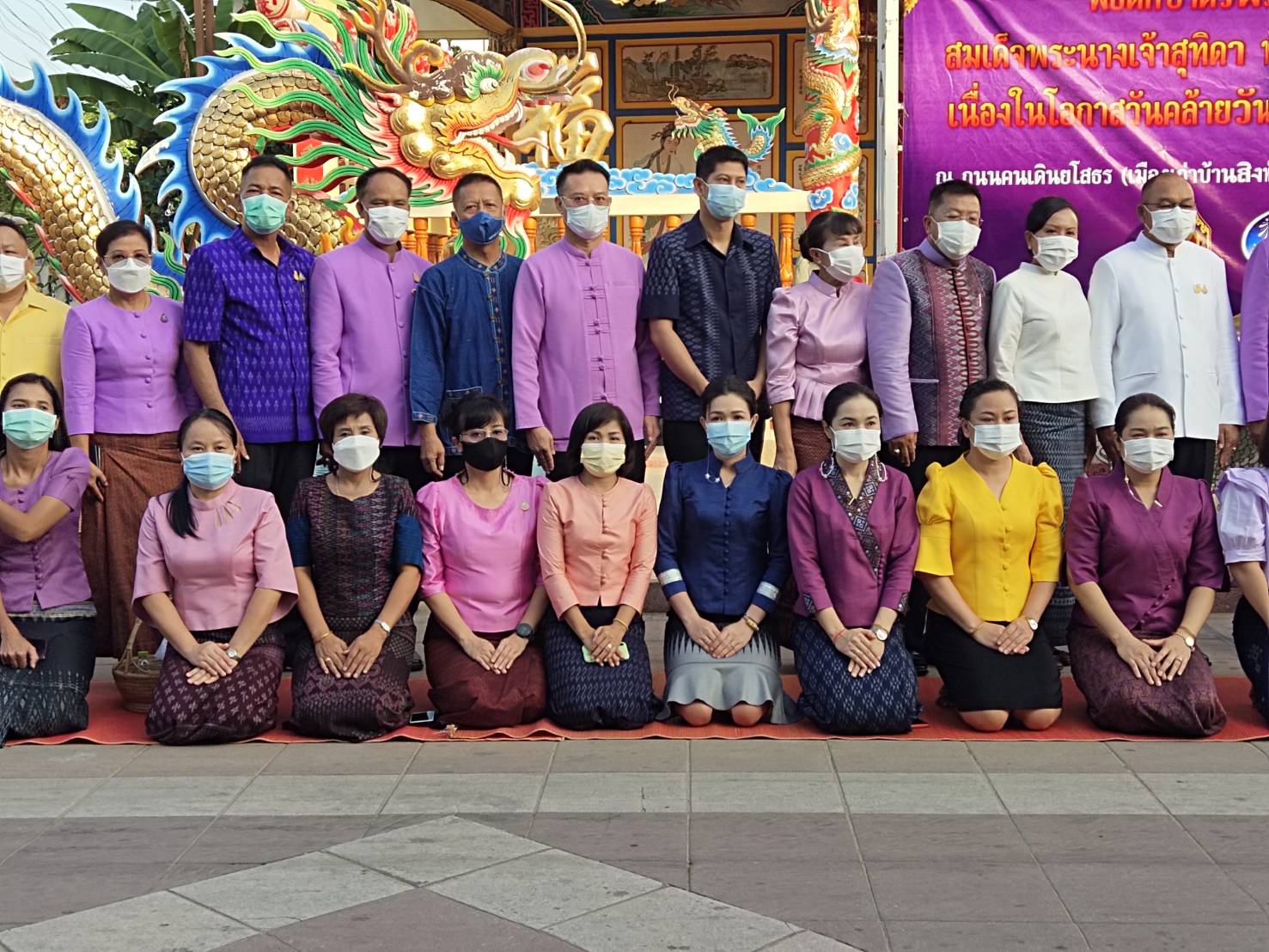 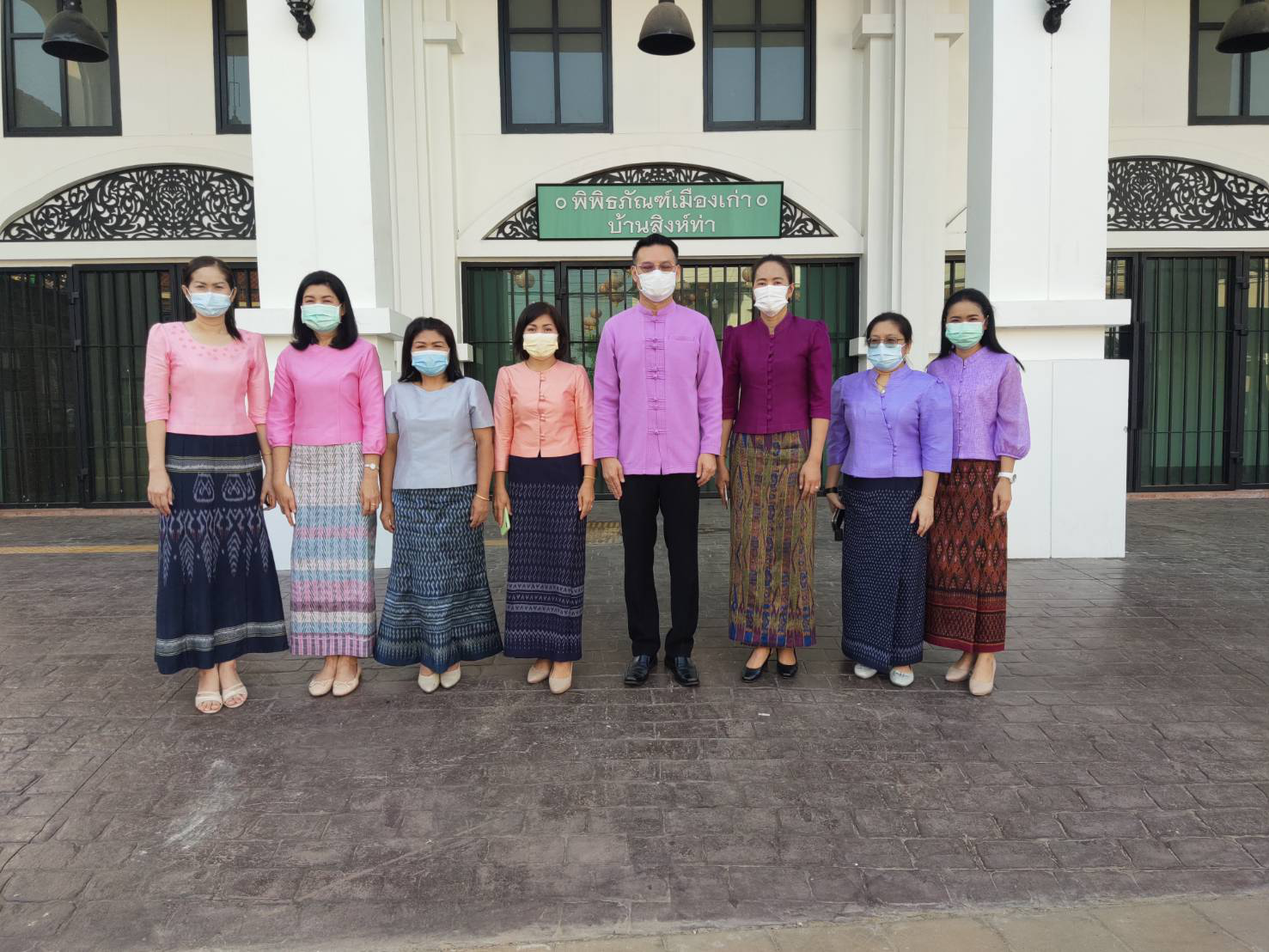